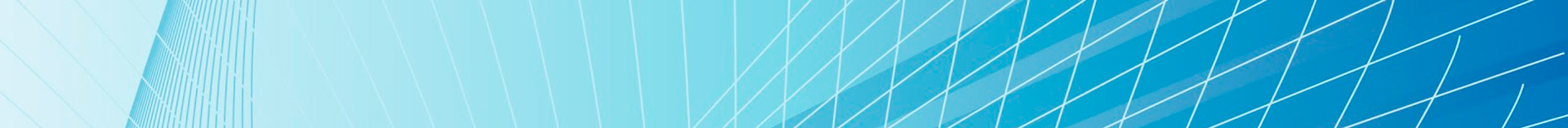 ТЮМЕНСКИЙ ИНДУСТРИАЛЬНЫЙ УНИВЕРСИТЕТ
Новые вызовы в подготовке инженерных кадров для предприятий топливно-энергетического комплекса
Первый проректор Данилов О.Ф.
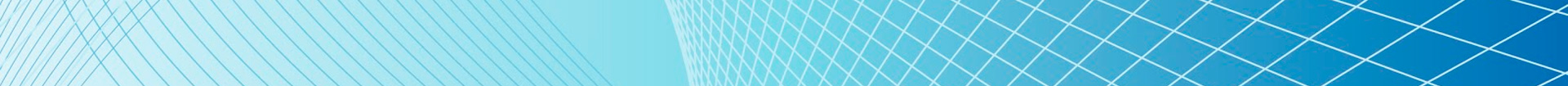 Москва – 2016
1
Глобальный прогноз: потребность в инженерных кадрах
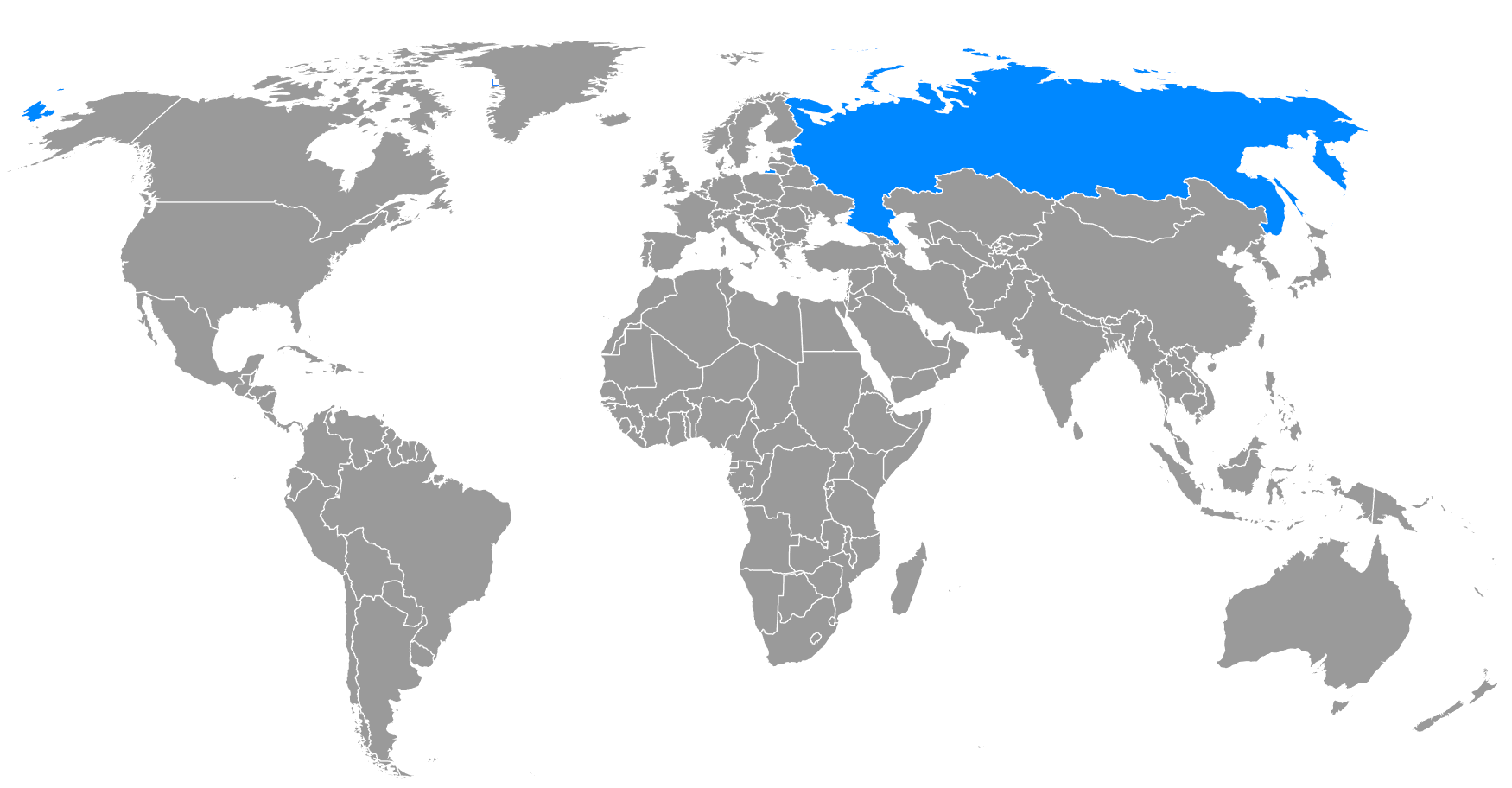 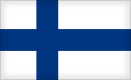 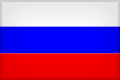 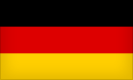 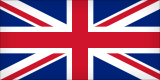 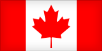 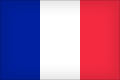 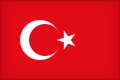 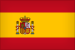 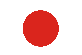 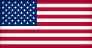 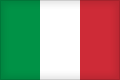 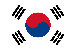 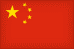 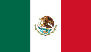 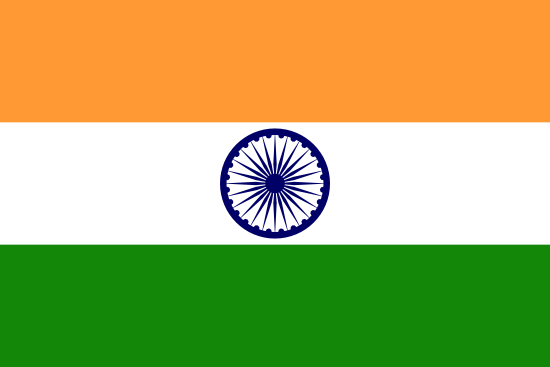 Высокая
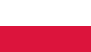 Средняя
2020-2030
2010-2020
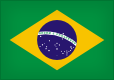 Низкая
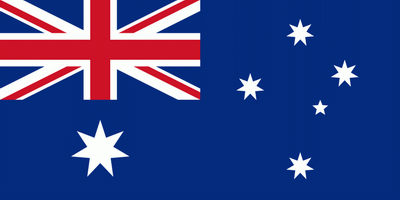 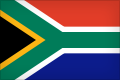 Временной период:
2
Значимость подготовки инженерных кадров для национальной и региональной экономики
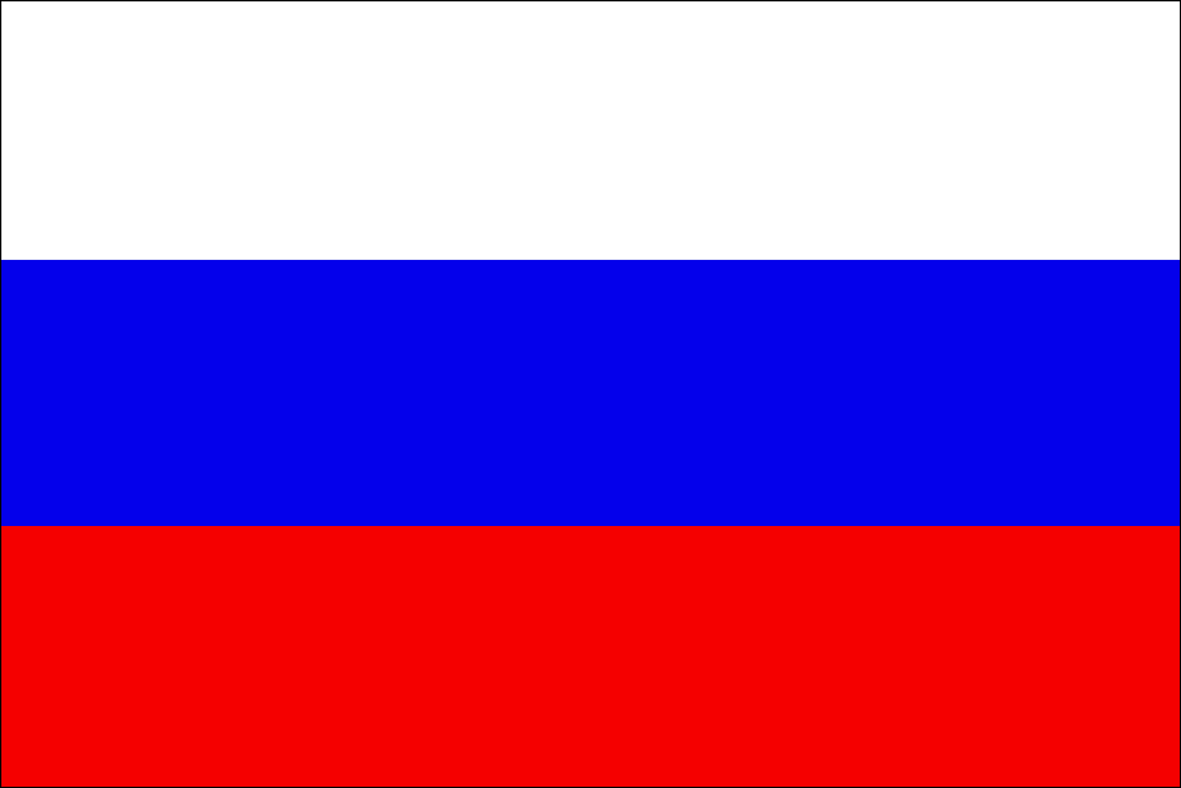 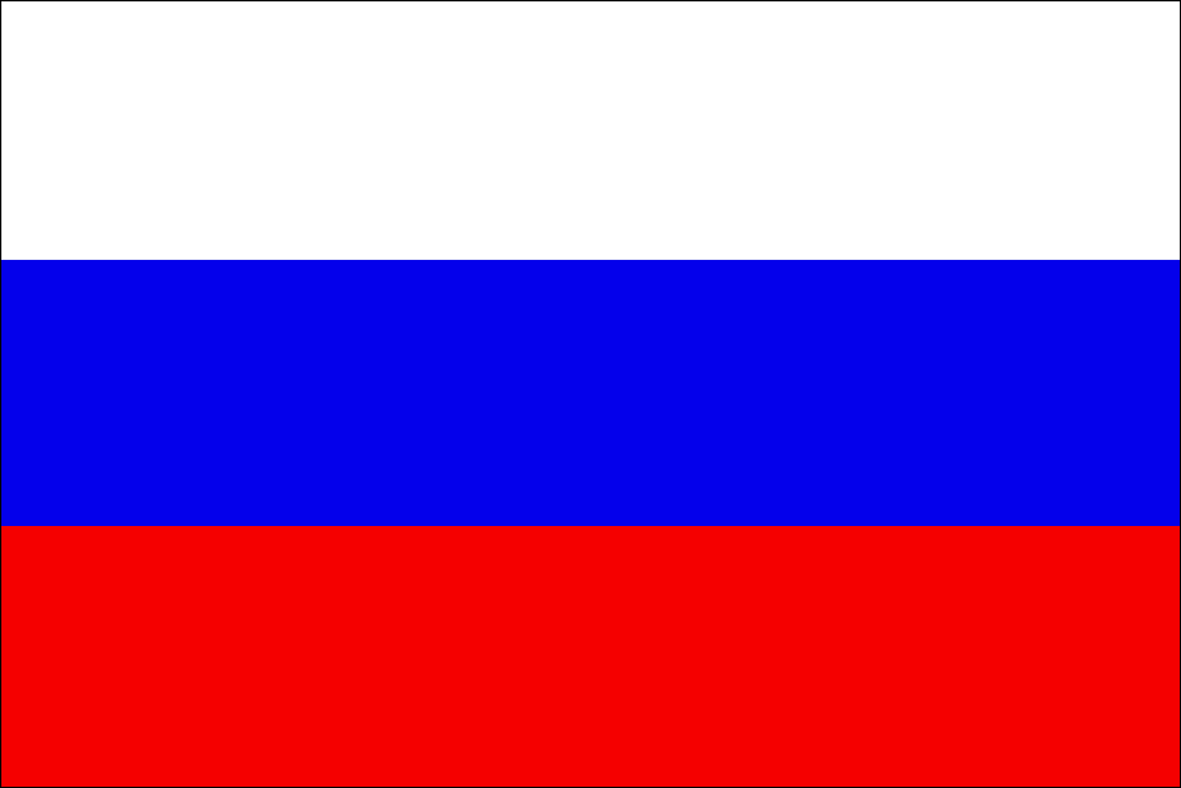 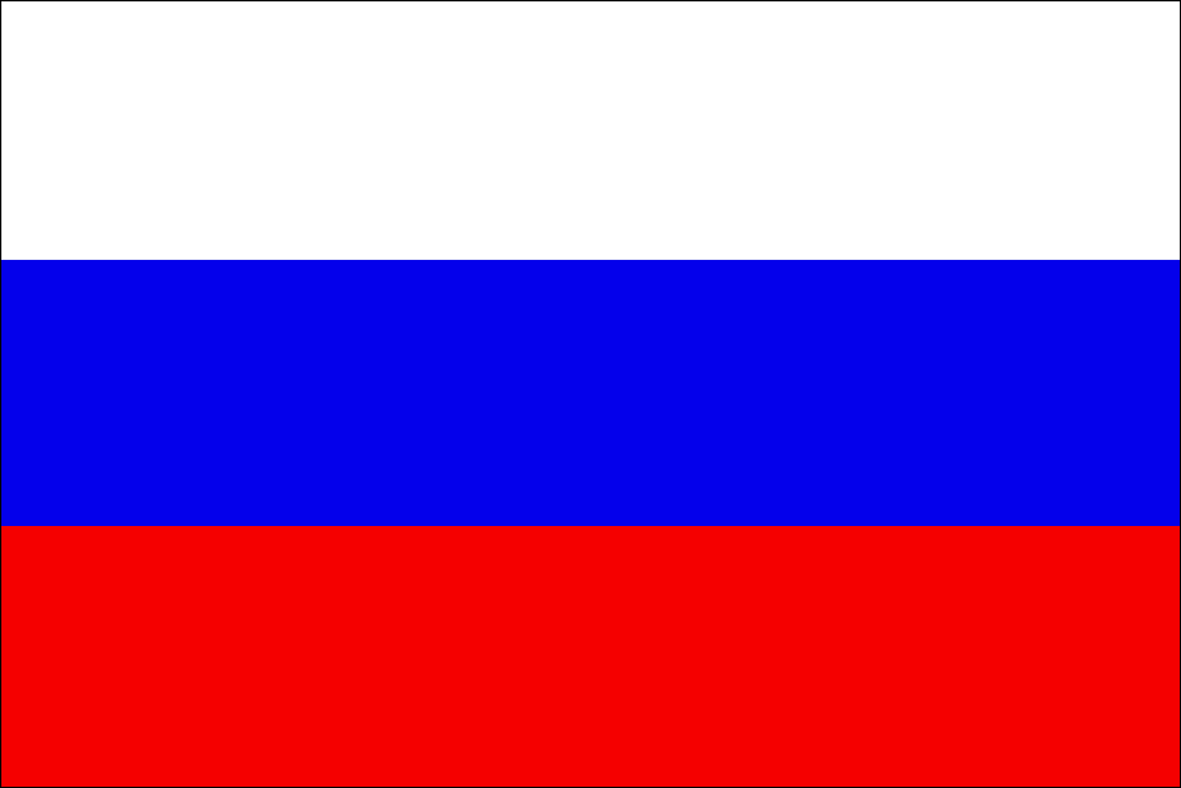 27,9%
27,6%
12,8%
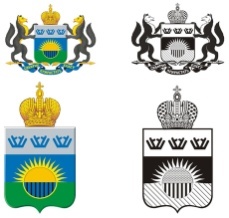 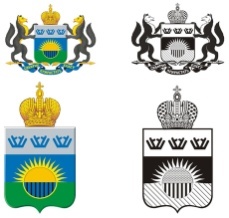 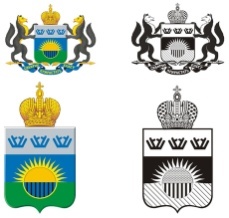 Доля работников, занятых в экономике РФ / Тюменской области по видам экономической деятельности
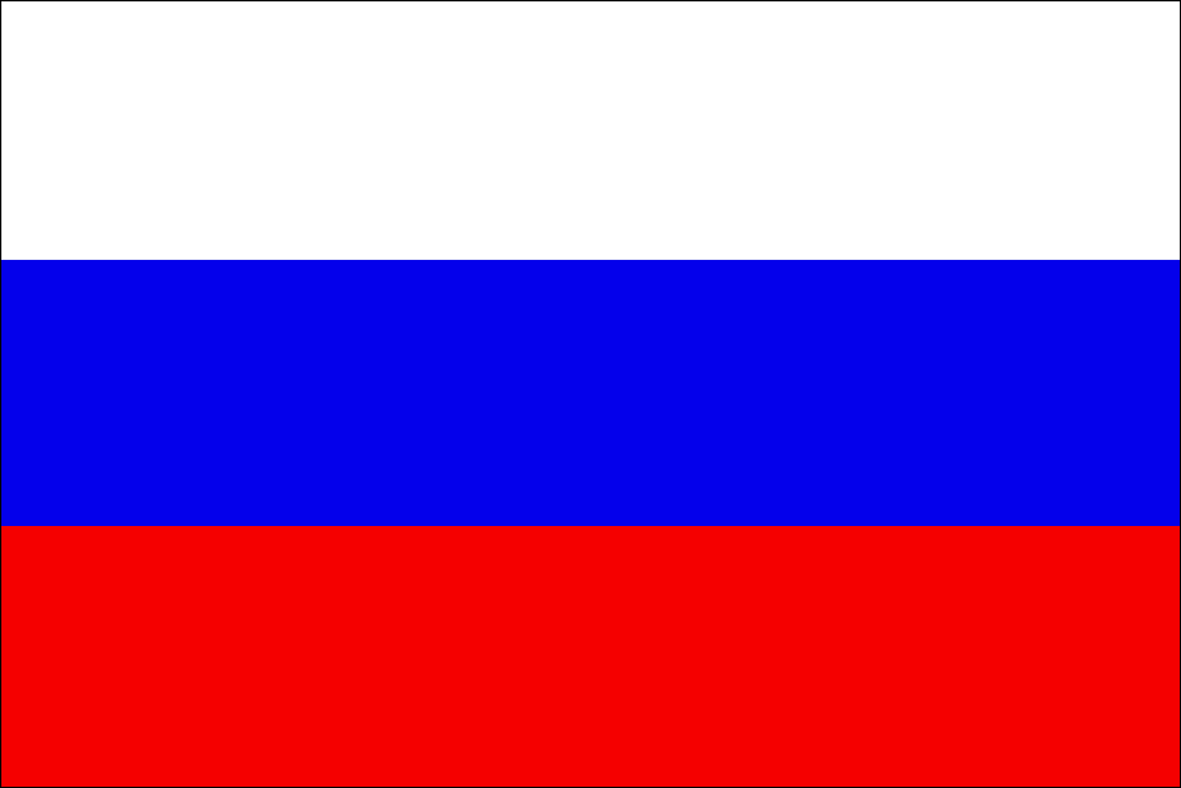 9,4 %
34,9 %
2,8 %
1,6 %
8 %
6,6%
5,5 %
8,4 %
14,6 %
8,1 %
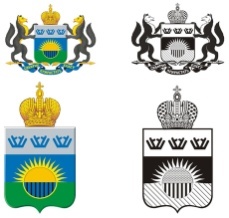 5,5 %
9,4 %
19,6 %
12,1 %
5,1 %
1,6 %
18,8 %
11 %
9,1 %
7,8 %
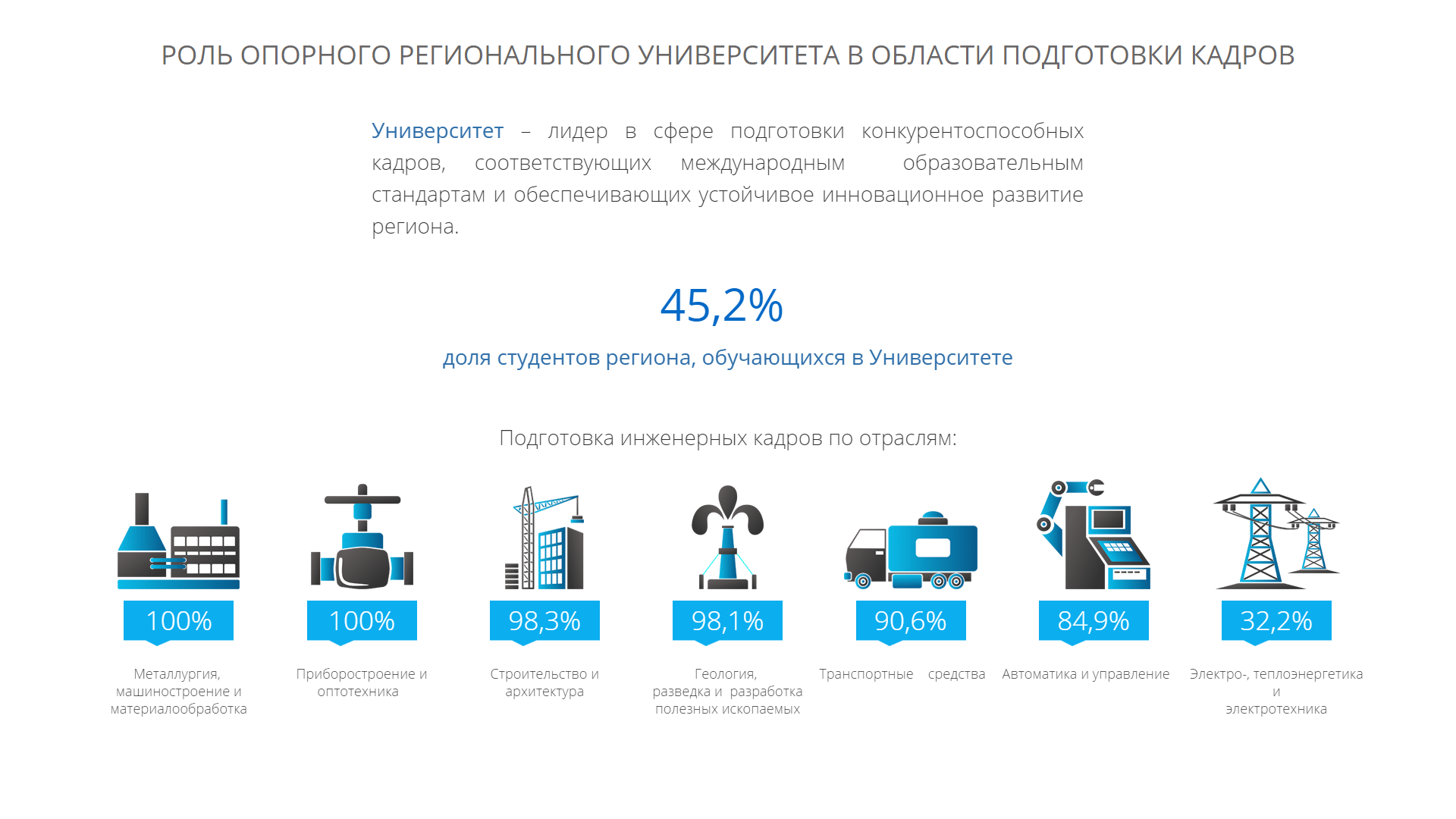 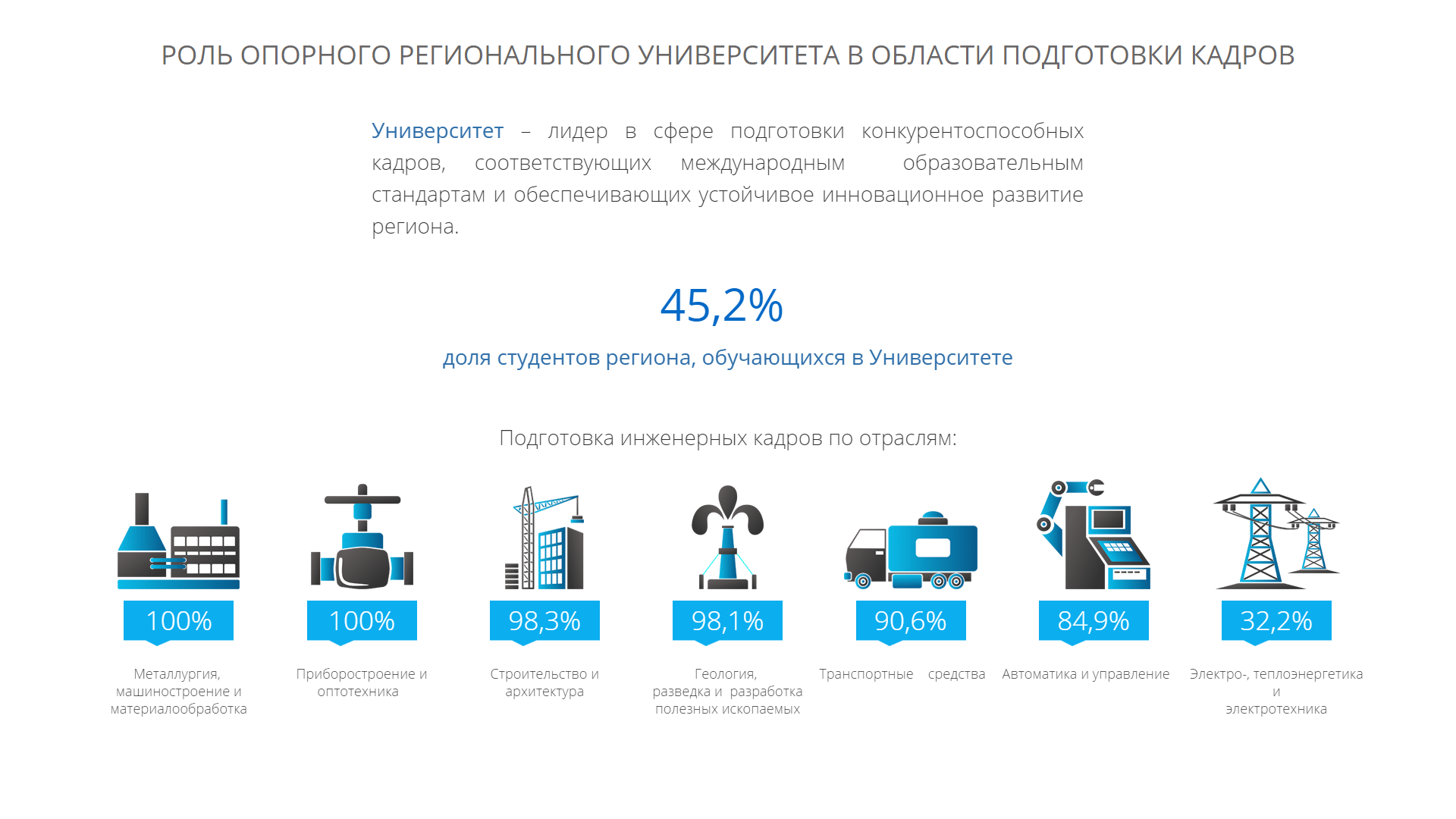 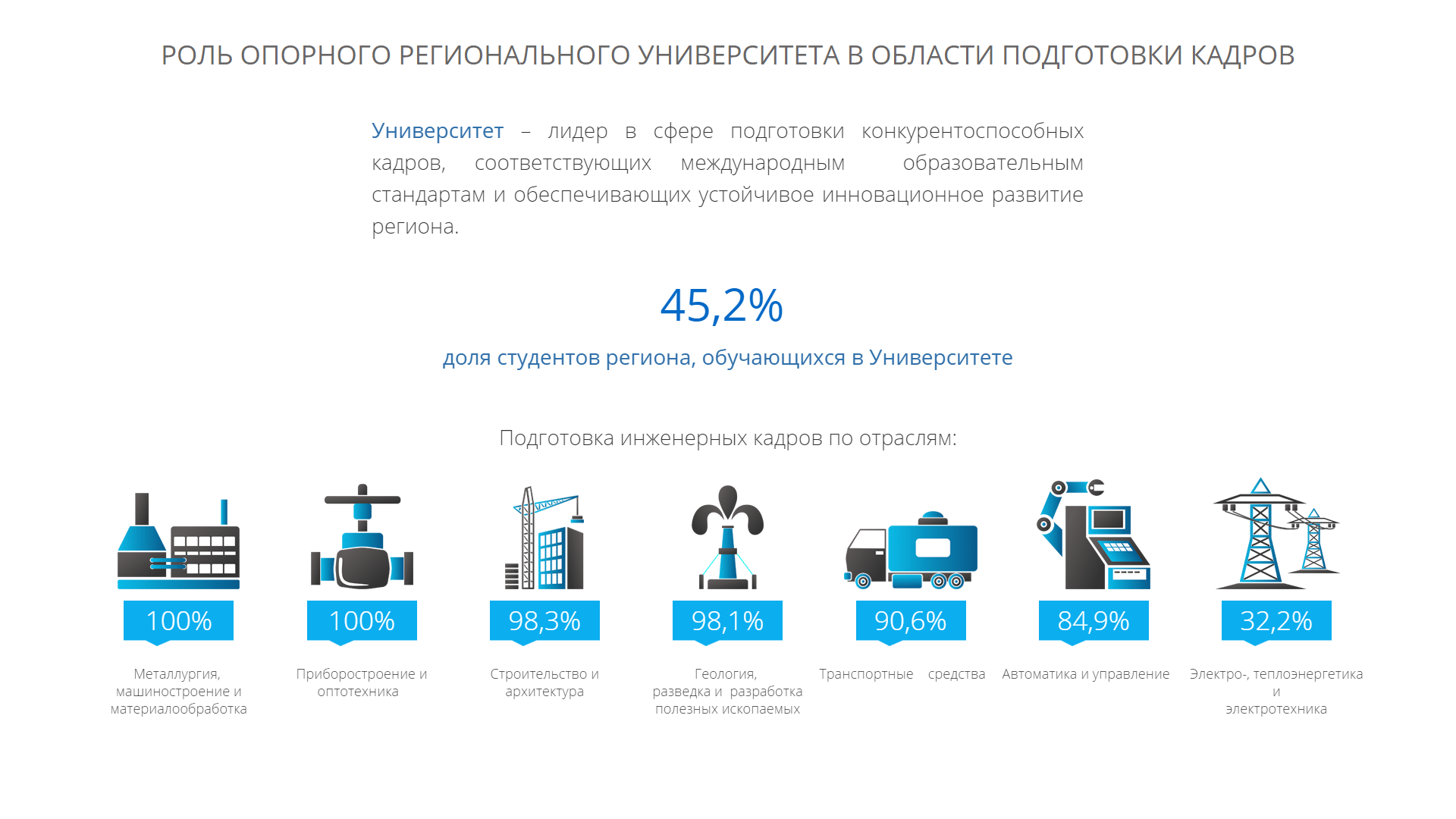 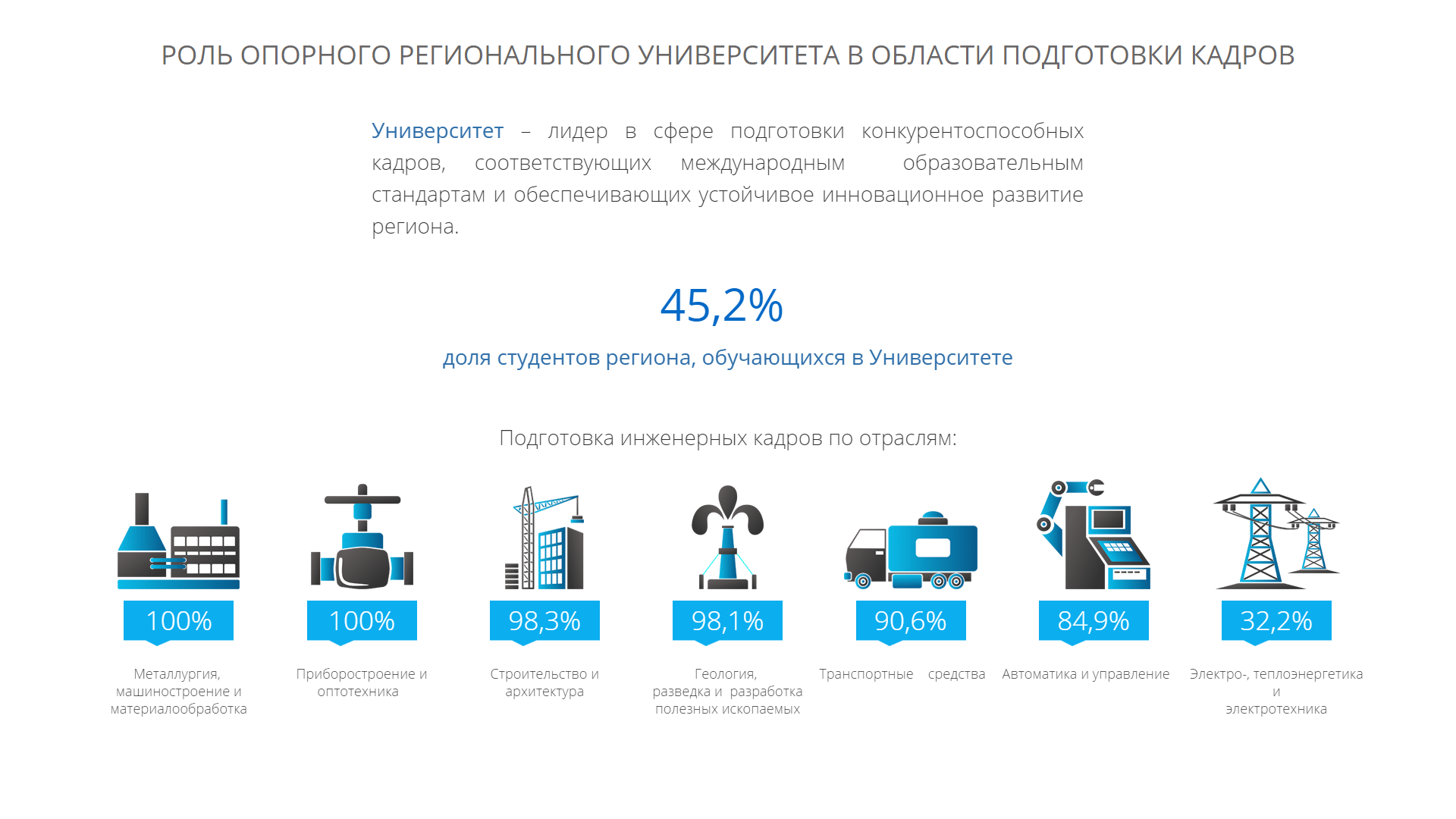 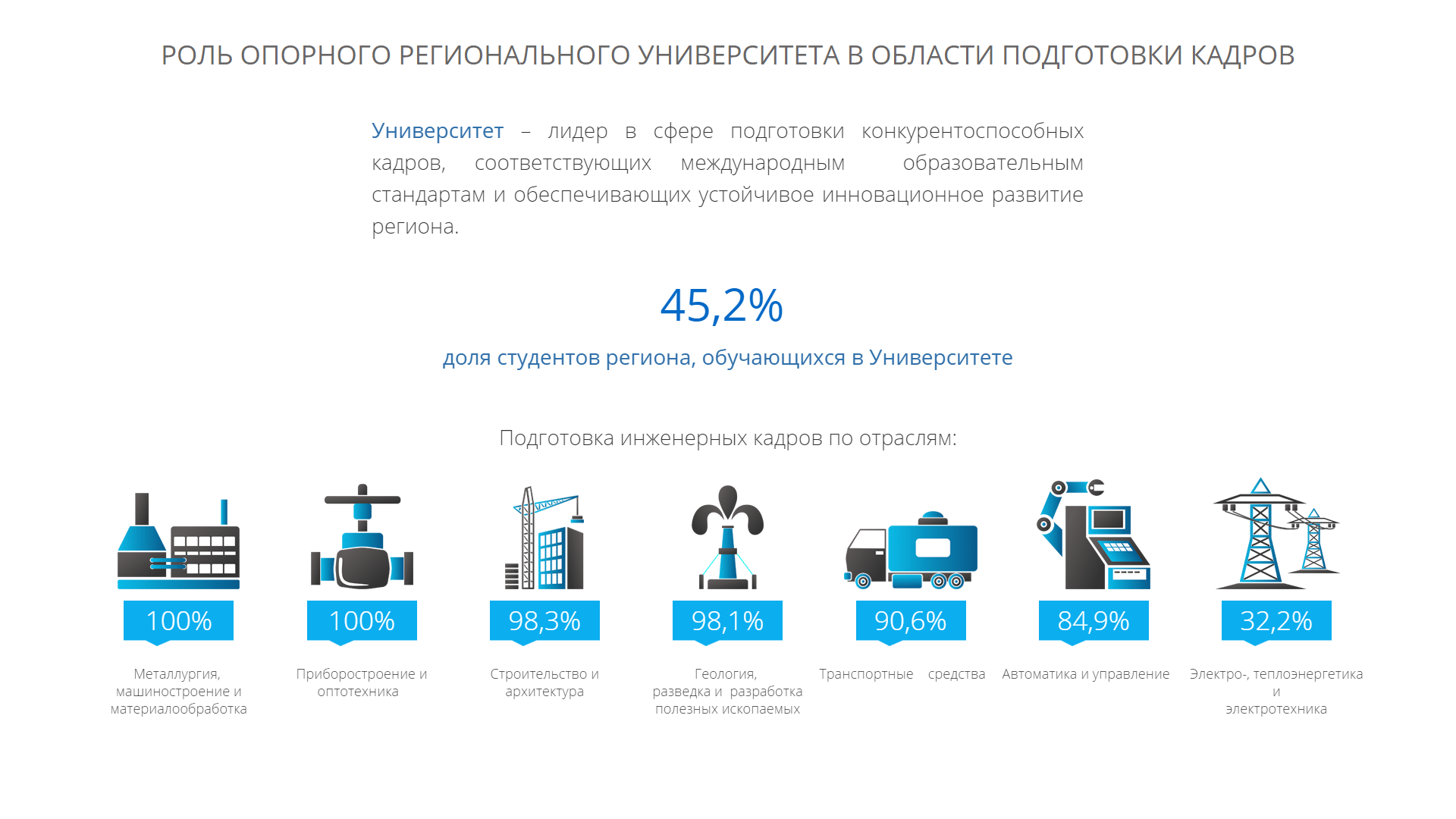 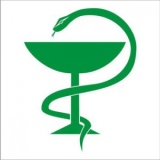 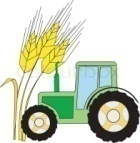 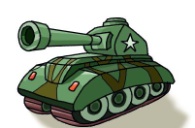 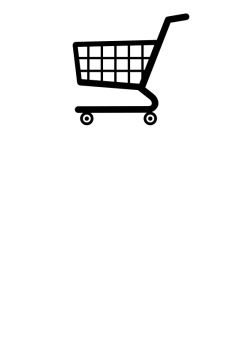 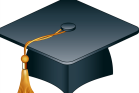 Торговля, финансы, прочие социальные услуги
Производство и распределение электроэнергии
Сельское, лесное  хозяйство
Медицина
Военная безопасность
Образование
Обрабатываю-щие производства
Добыча полезных ископаемых
Транспорт 
и связь
Строи-тельство
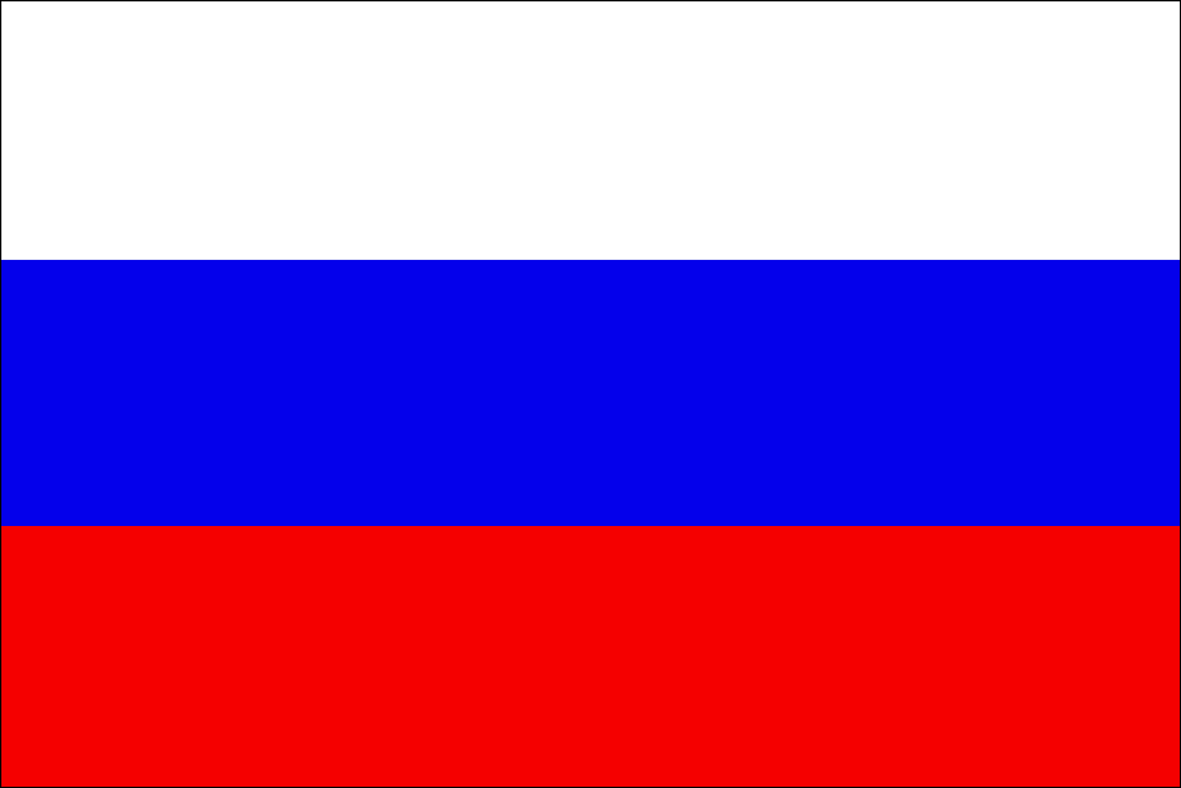 5 %
6 %
4,2 %
7,9 %
4,5 %
3,5%
56,8%
8,1 %
4,3 %
…%
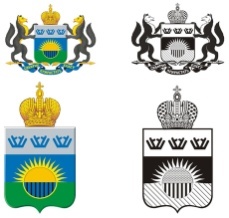 3,8%
7,4%
15,1%
4,6%
5,2 %
3,1%
41,2%
10,9%
8,7%
…%
Контингент обучающихся в вузах РФ / Тюменской области по видам экономической деятельности
3
Внешние вызовы системе подготовки инженерных кадров
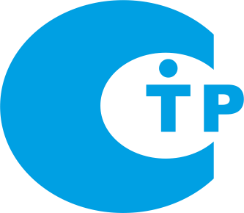 Прогнозно-опережающее образование
Ориентация на потребителя
Ориентация на производителя
Востребованность и конкурентоспособность образования 
в авангарде современного глобализирующегося общества
4
Внешние вызовы системе подготовки инженерных кадров
Индивидуализация процесса обучения
Дуальное образование
Конвергенция образования и производства
Технологии коллаборации и краудсорсинга
Непрерывное образование
Глобализация и интернационализация высшего образования
Инновационная активность
Интеллектуальный потенциал
Конкурентоспособность на внешнем и внутреннем рынках
Арктический вектор развития ТЭК
Энергоэффективность
Рациональное природопользование
Инновационное развитие экономики
SMART-технологии
Искусственный интеллект
Индустрия наносистем и материалов
Мехатроника и робототехника
Биотехнологии
Четвертая индустриальная революция инноваций и комбинаций
технологий
5
Тренды развития мировой и отечественной промышленности
ПРОЕКТИРОВАНИЕ ПРОИЗВОДСТВА
Масштабный импорт автоматизированных систем проектирования и управления жизненным циклом (PLM), «модульная революция»
Массовый выход 
на рынок поставщиков ПО автоматического проектирования (Intergraph, AVEVA, Bentley, SAP, Oracle, Dassault Systemes и др.)
Массовый переход к современным системам проектирования, исчерпание конкурентных преимуществ: открытые электронные каталоги технологических решений; глобальные технологические стандарты с «открытым кодом», конвертация данных из разных программ в «облаке» и внутрикорпоративно (SOA) и т.п.
НОВЫЕ МАТЕРИАЛЫ
Автоматизированное 
проектирование функций и свойств материалов в рамках уже сложившегося 6D проектирования. Селективный отбор прежде всего пройдут материалы, которые гибко интегрируются в производственный процесс на микро-, мезо- и макроуровне
Масштабирование  
производства 
полимеров, 
стеклопластиков, углепластиков,  1-го поколения композитов
Smart grid 1-го поколения –«программируемые среды», 2-е поколение роботов («самообучающиеся», промроботы)
Массовая интеграция новых  материалов в проектирование и 
производство, исчерпание конкурентных преимуществ
Создание 
био– , нано-
композитов 
и т.д.
«УМНЫЕ СИСТЕМЫ»
Smart grid 2-го поколения –«саморегулируемые среды», (беспилотники, роботы 3-го поколения, самоорганизующиеся роботизированные производственные системы и т.д.), мобильные системы
Облачные вычисления,
очередная революция в  электронике (размеры, 
мощность), роботизированное проектирование и т.д.
Переход от  персональных компьютеров к  мобильным устройствам, тенденция к кросс-платформенности
РАЗРАБОТКА SOFTWARE
Необходимая  функция устройств - возможность работать в глобальной сети, способность работать автономно-дополнительная возможность
Развитие сетевых технологий, разработка соответствующего слоя  программного обеспечения
6
Трансформация образовательной модели бакалавриата
Модуль математических и естесственнонаучных дисциплин -1
Модуль языковой подготовки -1
Модуль математических и естесственнонаучных дисциплин -2
Модуль математических и естесственнонаучных дисциплин -3
Модуль языковой подготовки -2
CDIO- Профстандарт
15%
1 курс
4%
38%
CORE
Модуль социально-гуманитарных и экономических дисциплин - 1
Междисциплинарный модуль - 1
Междисциплинарный модуль - 2
Модуль социально-гуманитарных и экономических дисциплин - 2
Междисциплинарный модуль - 3
8%
2 курс
11%
58%
3 курс
62%
MAJOR
4 курс
Государственная итоговая аттестация
4%
7
Трансформация образовательной модели бакалавриата
Форсайт компетенций
Форсайт компетенций
2016 г.
2020 г.
2025 г.
CDIO- Профстандарт
CORE
1
Сore
2
2
4
23.03.01
21.03.01
18.03.01
3
2
8%
30%
70%
4
100%
Практико-модульное обучение (ПМО)
Проектное обучение (CDIO)
CORE
8
Трансформация образовательной модели магистратуры
Форсайт компетенций
Форсайт компетенций
2016 г.
2020 г.
2025 г.
Вариативные модули
Модуль спецдисциплин технологической направленности
1
Сore
ПРОЕКТНОЕ ОБУЧЕНИЕ
ПРОЕКТНОЕ ОБУЧЕНИЕ
2
40%
15%
60%
50%
50%
70%
15%
Доучивание 
профильных 
бакалавров до инженеров
«Попытка переучить»
Технологическая магистратура
Управленческая магистратура
Магистратура 
TargeT project
Технологи-ческая
Управлен-ческая
Инженер-проектировщик - разработчик
Менеджер проектов  технологических производств
Инженер -менеджер
9
Трансформация образовательной модели аспирантуры
Форсайт компетенций
Форсайт компетенций
2016 г.
2020 г.
2025 г.
Структура заказа
4%
15%
10%
20%
60%
10%
Педагогика
Иностранный язык
История и философия науки. Основы академического письма. Навыки публичных выступлений
Педагогическая 
практика
Иностранный язык
История и философия науки
Педагогика
1
20%
Сore
Научные исследования
Научно-исследовательские подразделения корпораций
10%
4%
Научно-исследовательский семинар
Профессиональный модуль
2
Дисциплины направленности
59%
Физические .лица
Научные исследования
20%
НАУЧНЫЕ ИССЛЕДОВАНИЯ
3
Орган. – исслед. практика
4%
Написание статей. Доклады на научных конференциях всех уровней.
Апробация и анализ результатов эксперимента

Членство в академических сообществах.
Подготовка НКР.
Дисциплины по выбору
ВУЗЫ
НИИ
Научные исследования
30%
4
Научные исследования
4%
ГИА
30%
Государственная итоговая аттестация
PhD
!
Отсутствие принципов формирования заказа на квалификацию «преподаватель-исследователь»
Защита диссертации (PhD)
10
Трансформация образовательной модели ДПО
«Иду на бренд»
Форсайт компетенций
2016 г.
2020 г.
2025 г.
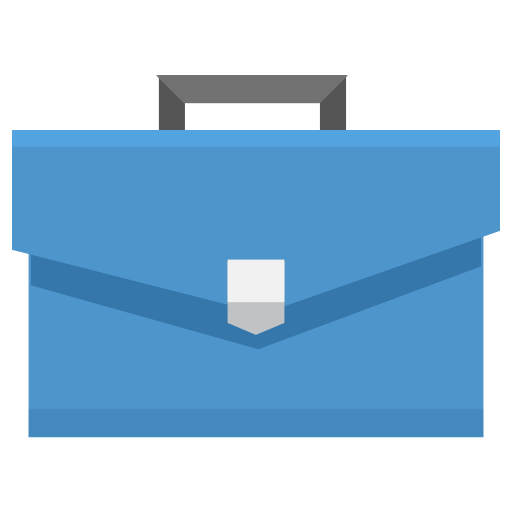 Что продаем?
310
ППК
ППП
ПП
30% - Новая квалификация
20% - Продвижение по карьерной лестнице
Сore
ЗАКАЗ КОРПОРАЦИЙ, ФЕДЕРАЛЬНЫЕ ПРОГРАММЫ, ПРОГРАММЫ РАЗВИТИЯ РЕГИОНОВ
50% - Соответствие требованиям
ФИЗИЧЕСКИЕ ЛИЦА
1%
1%
15%
83%
Федеральный заказ
Региональный заказ
Корпорации
Физические лица
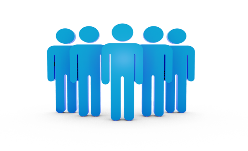 ФИЗИЧЕСКИЕ ЛИЦА
ЗАКАЗ
КОПОРАЦИЙ
Международная сертификация (IWCF)
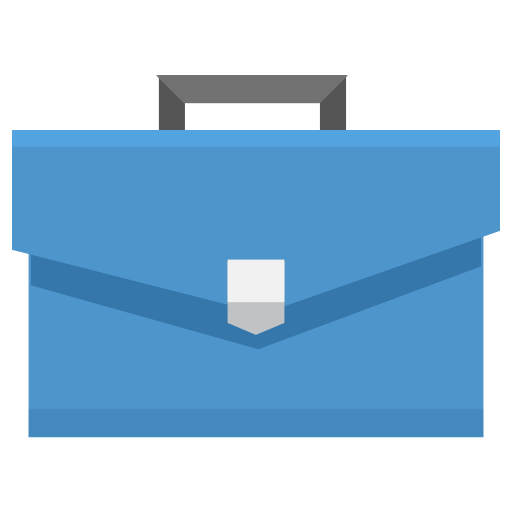 103
ППК
ПП
70%
30%
90%
10%
Корпорации – 100%
Сертификация качества программ
Система грейдов к кадровому составу
Прототипированный лабораторный комплекс
Отсутствие системы грейдов к кадровому составу.
Низкая доля корпоративных заказов. 
Отсутствие независимой внешней оценки профессионального сообщества
11
Финансовая модель университета
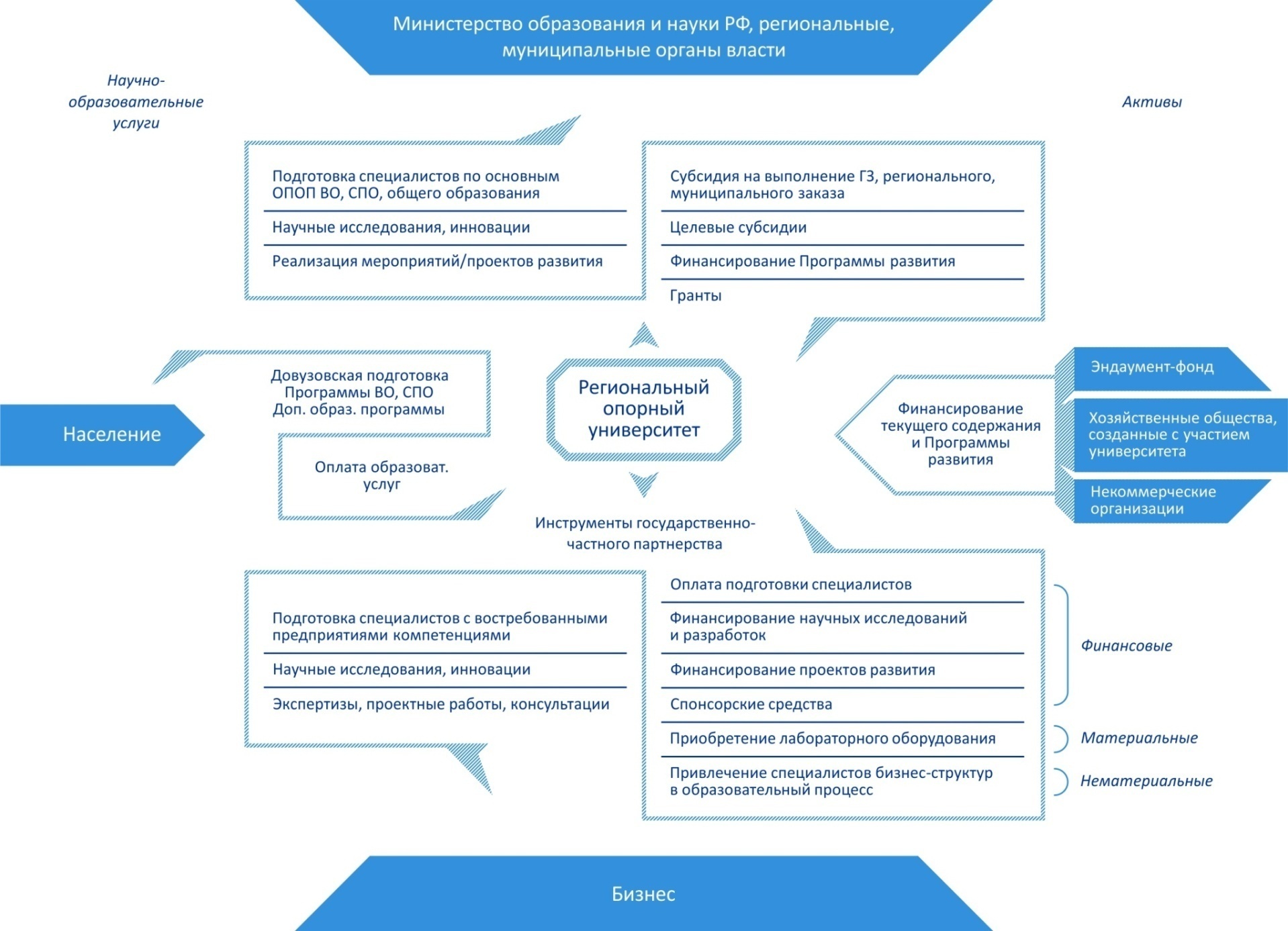 ВУЗ
12
Главная задача – взаимодействие с бизнесом и органами власти
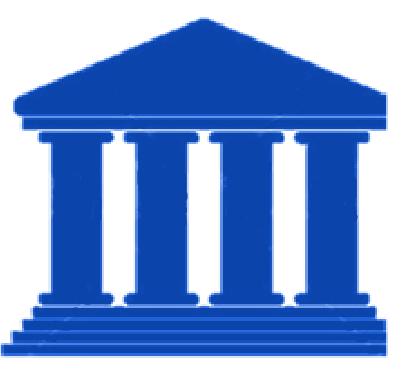 ОРГАНЫ ВЛАСТИ
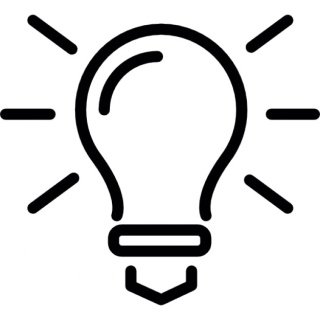 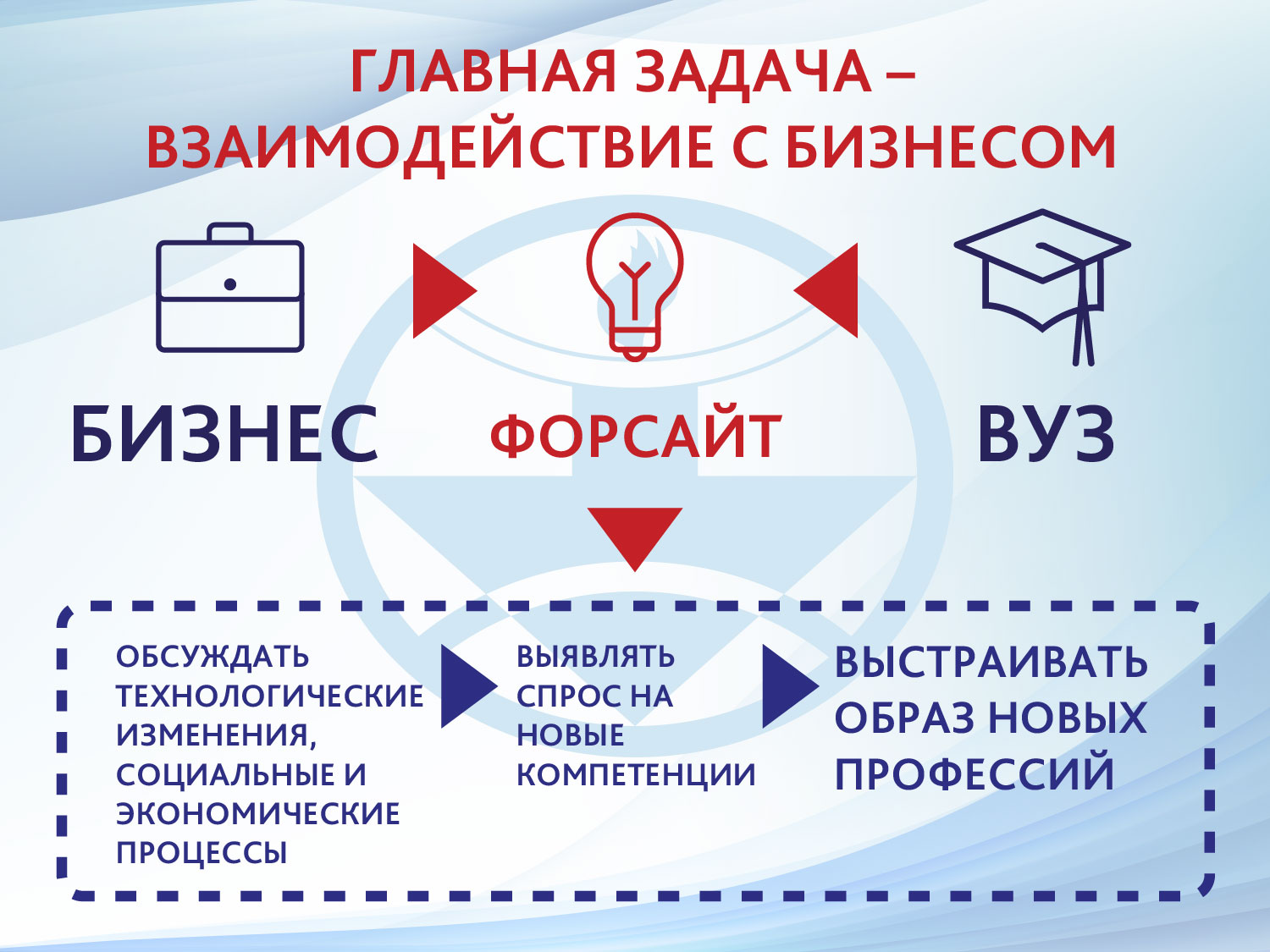 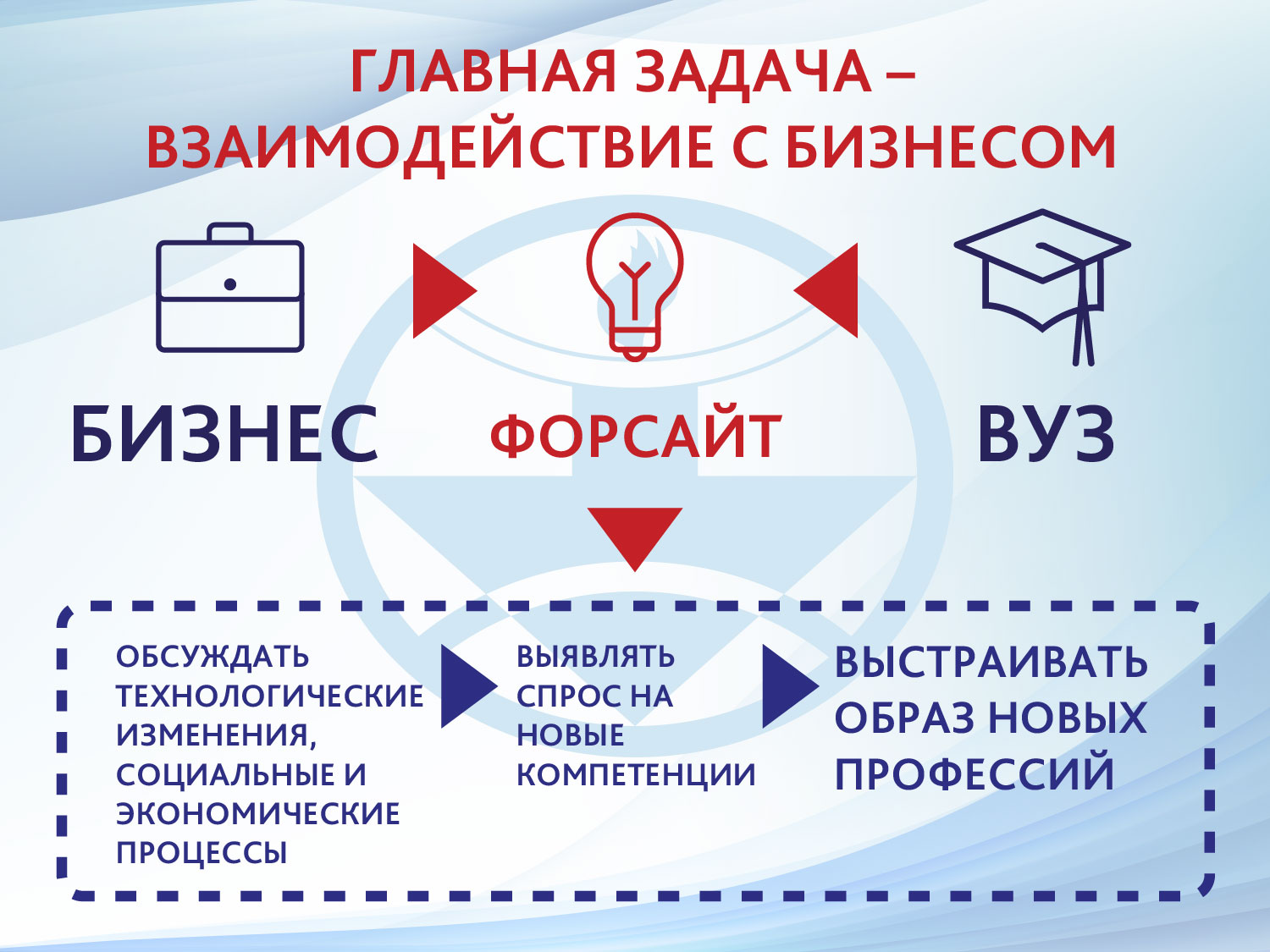 ФОРСАЙТ
БИЗНЕС
ВУЗ
СООТВЕТСТВИЕ ВНЕШНИМ ВЫЗОВАМ
13
Ожидаемые  результаты
Область, 
Государство
Предприятия-партнеры
ВУЗ
Обеспечение гибкости содержания обучения
Подготовка востребованных специалистов
Повышение конкурентоспособности образовательных программ
Возможность оценки уровня подготовки выпускников
Обеспечение квалифицированными  конкурентоспособными инженерными кадрами
Быстрая адаптация молодых специалистов к современным условиям производства
Повышение уровня удовлетворенности работодателей качеством подготовки выпускников
Подготовка инновационных кадров по приоритетным направлениям развития отечественной  экономики
Содействие развитию региональной инженерной инфраструктуры
Совершенствование производственной инфраструктуры региона и, как следствие, повышение уровня качества жизни проживающих на его территории
Укрепление и развитие интеллектуального потенциала региона
Создание условий для личностного роста и развития молодежи, повышение уровня ее занятости
14
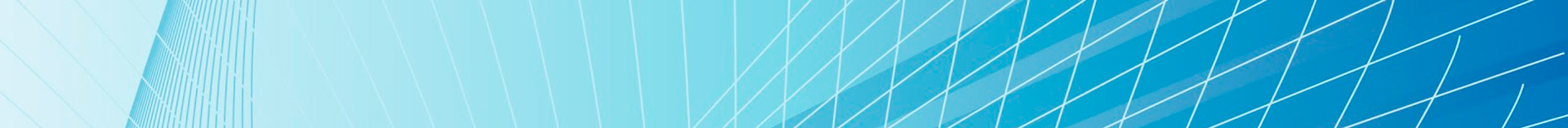 ТЮМЕНСКИЙ ИНДУСТРИАЛЬНЫЙ УНИВЕРСИТЕТ
«Есть нечто более сильное, чем все на свете войска: это идея, время которой пришло»В. Гюго
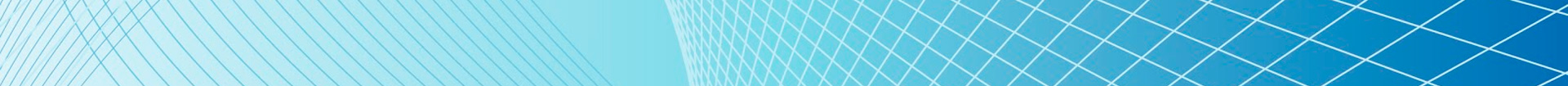 Москва – 2016
15